请 注 意 ！
进入教室的同学请尽快整理好个人用品准备实验！
到实验室左侧边台取（每人）：2个小烧杯、1根玻璃棒、1个蒸发皿、1个漏斗、1个量杯。
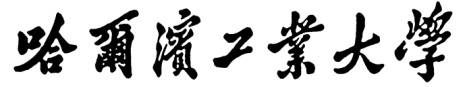 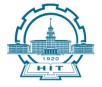 硫酸铜的提纯
化学实验中心
溶解、蒸发和结晶
1. 重结晶：是提纯固体物质常用的重要方法之一，它适用于溶解度随温度有显著变化的化合物的提纯。
2. 溶解：把固体物质溶于水、酸、碱等试剂中制备成溶液；
3. 蒸发浓缩：水浴加热或直接加热；小心控制加热温度避免爆沸。
当物质的溶解度较大时，必须加热到溶液表面出现晶膜时才停止加热；
若物质的溶解度随温度的变化不大时，可在结晶析出后继续蒸发；
4. 结晶：析出晶体的颗粒与结晶条件有关。
如果溶液的浓度较高，冷却速度越快析出的晶体颗粒越细小。若溶液的浓度不高，加入一粒晶种后使溶液慢慢冷却，则得到较大的晶体。
搅拌有利于细小晶体的生成，静置溶液有利于大晶体的生成。
纯度：快速生成的细小晶体纯度较高，缓慢生长的大晶体纯度较低。
固液分离
倾析法：
当沉淀的结晶颗粒或相对密度较大，静止后容易沉降到容器底部，可以用倾析法进行分离与洗涤；
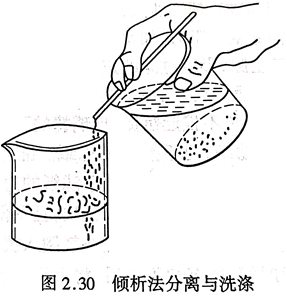 过滤法：
分离沉淀和溶液最常用的方法；
分为常压过滤和减压过滤。
离心分离法：
沉淀量较少或尺寸很小时。
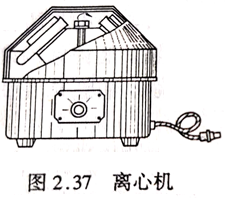 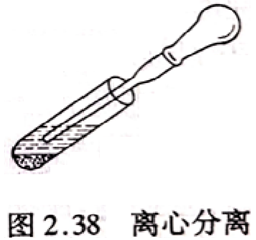 过滤法
可以过滤胶体或细小晶体；
缺点：过滤速度较慢。
1. 常压过滤：
减压过滤：
不适于胶状沉淀和颗粒太细的沉淀的过滤；
优点：缩短过滤时间，并把沉淀抽得比较干燥。
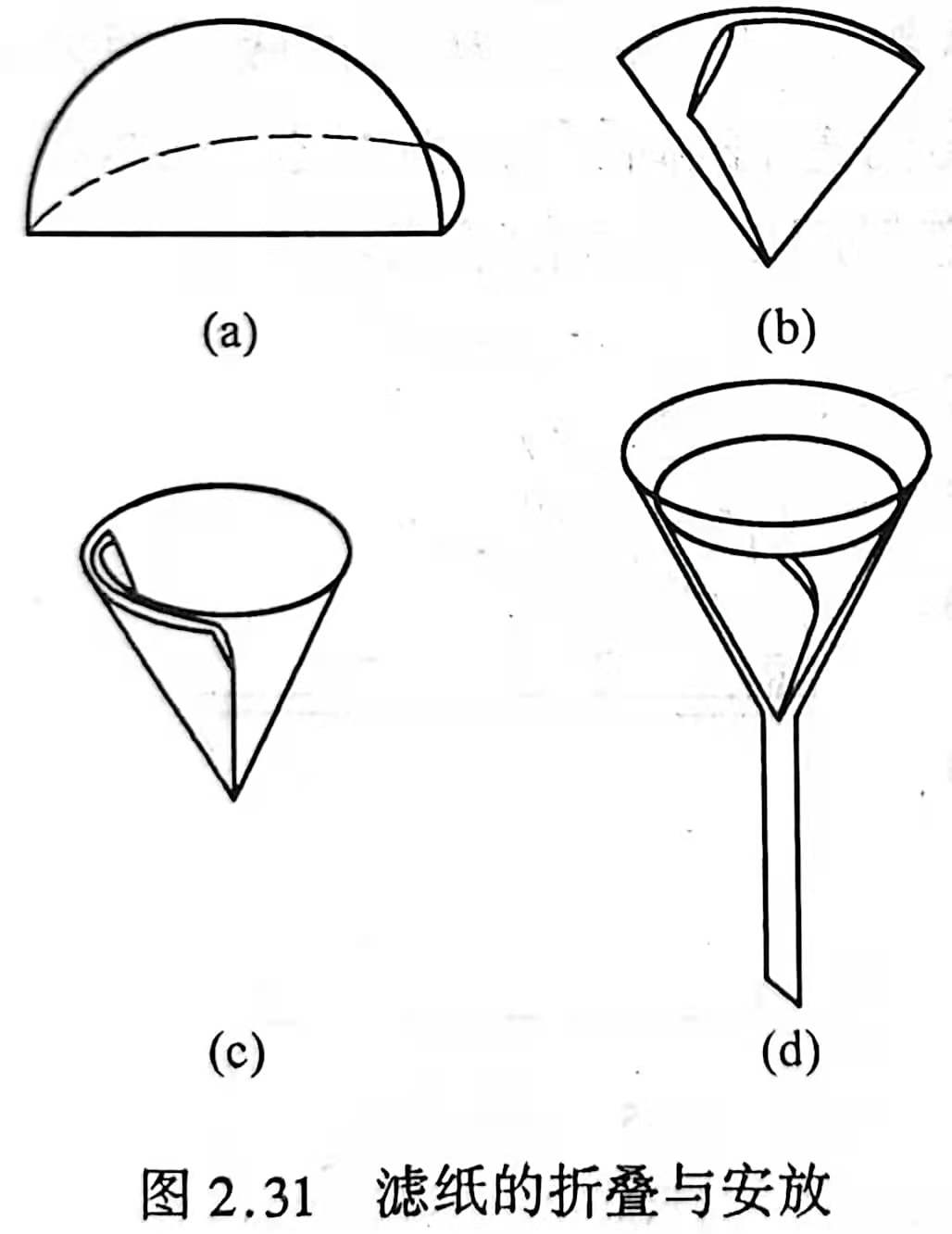 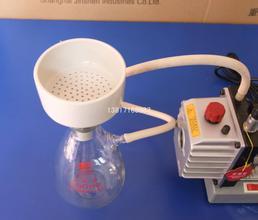 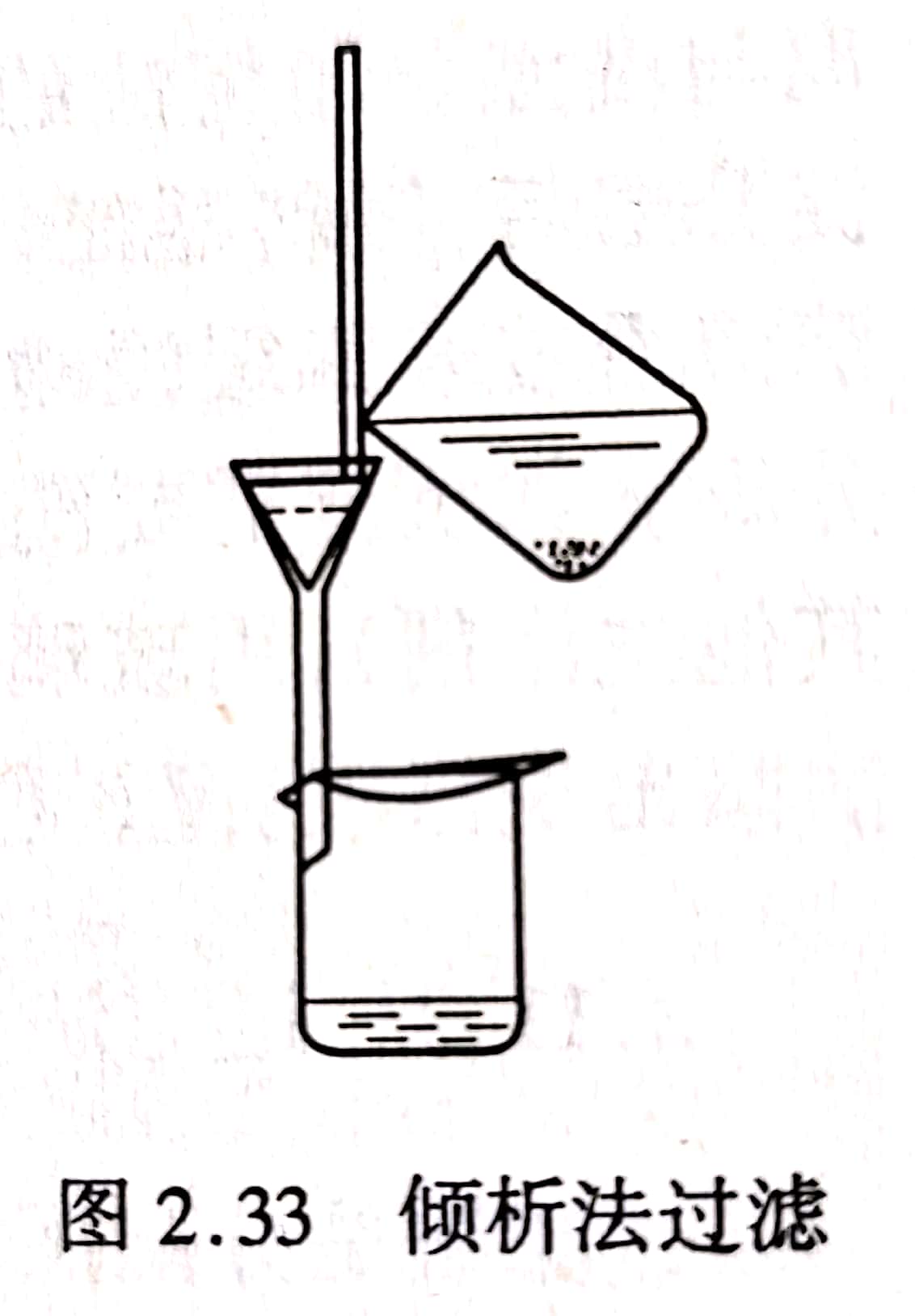 减压滤装置
试 纸
pH试纸：

石蕊试纸：
淀粉-碘化钾试纸：
醋酸铅试纸：
精密试纸和广范试纸。
通常所用的广范试纸，测量范围是1—14，它只能大致测量水的酸碱性。而精密pH试纸可以将pH值精确到小数点后一位。
蓝色石蕊试纸、红色石蕊试纸。
用于定性的检验氧化性气体（Cl2、Br2等）。
用于定性的检验反应中是否有H2S气体生成。
一、实验目的
1．了解用重结晶法提纯物质的原理。
2．练习加热、溶解、蒸发、过滤、结晶等基本操作。
二、实验原理
可在溶解、过滤的过程中除去
不溶性杂质
粗硫酸铜中的杂质
可溶性：FeSO4、Fe2(SO4)3等
FeSO4氧化为Fe3+
Fe(OH)3沉淀除去
2Fe2+ + H2O2 + 2H+ = 2Fe3+ + 2H2O
Fe2+ 沉淀pH 6.3-8.3
Fe3+ 沉淀pH 2.7-3.7
Cu2+ 沉淀pH 4.17-6.4
除去铁的滤液经蒸发、浓缩，即可得到CuSO4·5H2O晶体，其他的微量可溶性杂质在硫酸铜结晶时，仍留在母液中，通过抽滤与晶体分开。
三、仪器及试剂
仪器：
 
 天平，电炉，烧杯（100 mL），量筒(20 mL)

试剂：
  
  CuSO4·5H2O(固)，H2SO4(1 mol·L-1)，H2O2(30 g·L-1)，NaOH(2 mol·L-1)，    
   NH3·H2O(6 mol·L-1)，HCl(2 mol·L-1)，KSCN(1 mol·L-1)
四、实验内容
1. 粗硫酸铜的提纯
加20 mL水和
2～3滴1 mol·L-1H2SO4，
加热、搅拌、溶解。
1. 加入1 mL 
30 g·L-1H2O2加热
2. 边搅拌边逐滴加入2 mol·L-1
NaOH溶液至pH≈4(用pH试纸检验)
称取5g粗CuSO4
沉淀（除去）
再加热片刻，静置，使红棕色Fe(OH)3沉淀沉降。
常压过滤
加入2滴1 mol·L-1 H2SO4溶液，调pH=1～2
滤液在蒸发皿中
母液（除去）
浓缩至表面出现结晶膜时立即停止加热(切不可蒸干)
冷却、  抽滤
晶体
称重，计算产率。
硫酸铜蒸发结晶
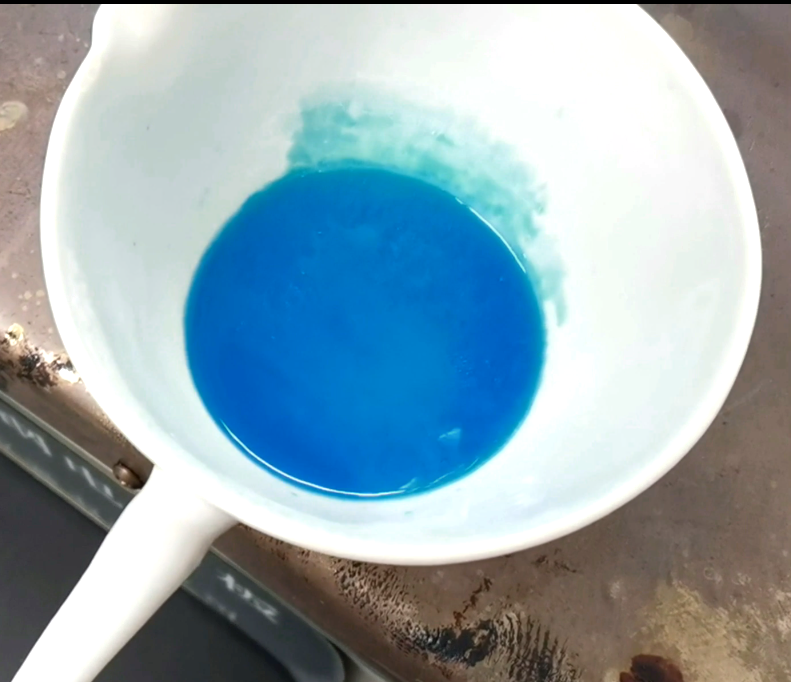 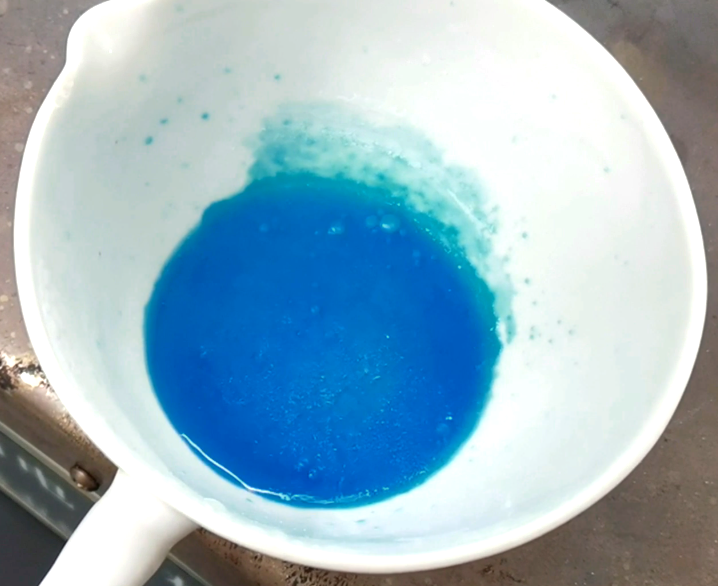 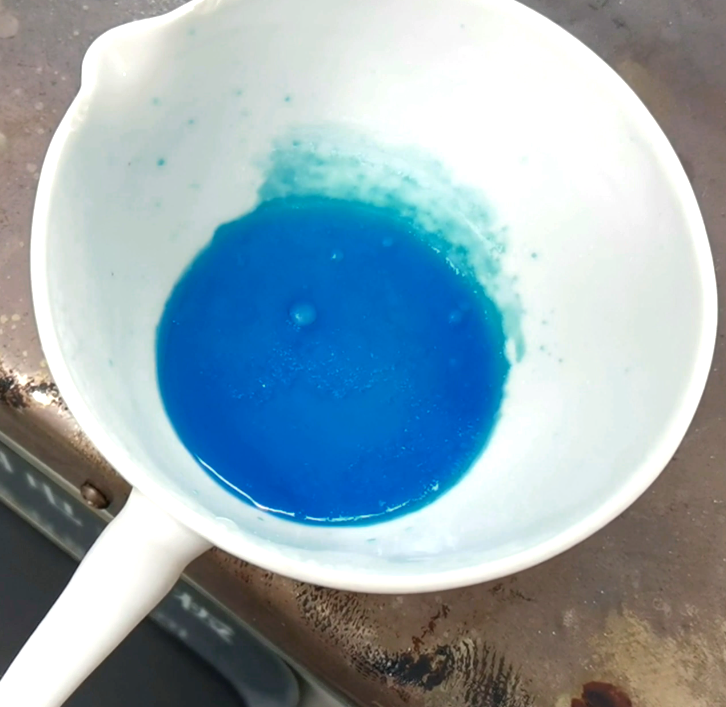 2. 硫酸铜纯度的检验
加2mL 
30 g·L-1H2O2加热
加10 mL水
1mL 1 mol·L-1H2SO4，
加热、搅拌、溶解。
分别滴加6 mol·L-1氨水至生成的沉淀全部溶解，溶液呈深蓝色
分别称1g粗CuSO4
和1g提纯后的CuSO4
冷却
滤液
分别常
压过滤
滤纸放在小烧杯中
分别滴加2 mol·L-1HCl
至滤纸上，溶解沉淀
分别滴加1 mol·L-1
氨水至蓝色褪去
Fe(OH)3留在滤纸上
分别在溶液中滴加2滴
1 mol·L-1KSCN溶液。
分别取出过滤后的滤纸
根据红色的深浅评定提纯后硫酸铜溶液的纯度
五、数据处理
计算提纯样品的产率并分析提纯后的纯度变化。
六、思考题
1．提纯中Fe2+为何首先要转化成Fe3+？
2．除Fe3+时，为什么要调pH≈4？而在蒸发前又把pH调至1~2？
3．Cl2(aq)、Br2(aq)、H2O2(aq)、KMnO4、K2Cr2O7、NaClO3等均可将Fe2+氧化为Fe3+，本实验中选用H2O2作氧化剂，为什么？
4．用KSCN检验Fe3+时为什么要加盐酸？